Презентация к уроку-соревнованию по  алгебре в 8 классе по теме: «Квадратные уравнения»
Автор материала:
Каткова Анастасия Михайловна
учитель-практикант 
МАОУ «Лицей № 37 г. Саратова»,
Саратовская область.


г. Саратов, 2016 год.
1 раунд
1. Какое уравнение называют квадратным?
1. Какое уравнение называют квадратным?
Ответ: Уравнение вида 
ax2 + bx + c, где коэффициенты a, b и c – любые действительные числа, но a ≠ 0.
2. Как называется квадратное уравнение, у которого старший коэффициент равен 1?
2. Как называется квадратное уравнение, у которого старший коэффициент равен 1?
Ответ: приведённое квадратное уравнение.
3. Какое квадратное уравнение называется полным?
3. Какое квадратное уравнение называется полным?
Ответ: Уравнение вида 
ax2 + bx + c, где коэффициенты a, b и c не равны нулю.
4. Как ещё называется многочлен ax2 + bx + c?
4. Как ещё называется многочлен ax2 + bx + c?
Ответ: квадратным трёхчленом.
5. Что называют корнем квадратного уравнения ax2 + bx + c = 0?
5. Что называют корнем квадратного уравнения 
ax2 + bx + c = 0?
Ответ: всякое значение переменной x, при котором квадратный трёхчлен обращается в ноль.
6. Что значит решить квадратное уравнение?
6. Что значит решить квадратное уравнение?
Ответ: решить уравнение – значит найти все его корни или установить, что корней нет.
7. Сколько корней может иметь квадратное уравнение?
7. Сколько корней может иметь квадратное уравнение?
Ответ: два, один или не иметь корней.
8. Сколько существует видов неполных квадратных уравнений?
8. Сколько существует видов неполных квадратных уравнений?
Ответ: три вида: где либо c = 0, либо b = 0, либо c = 0 и b = 0.
9. Чему равна сумма корней приведённого квадратного уравнения?
9. Чему равна сумма корней приведённого квадратного уравнения?
Ответ: второму коэффициенту, взятому с противоположным знаком.
Самая быстрая
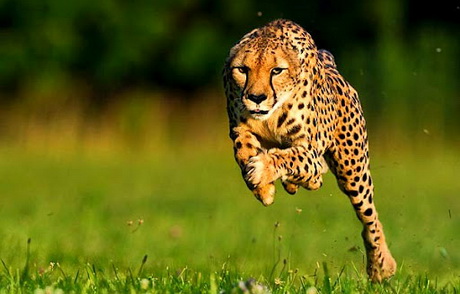 2 раунд
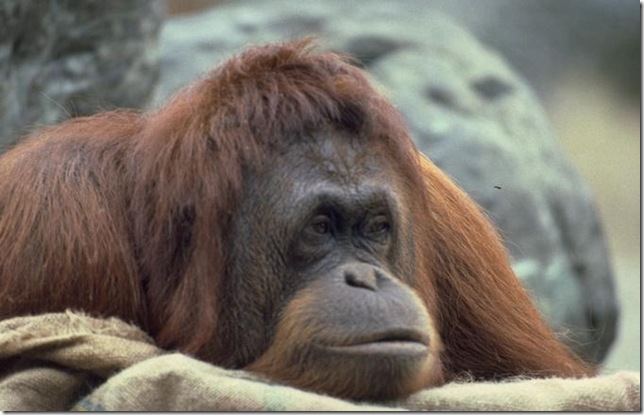 Самая смышлёная
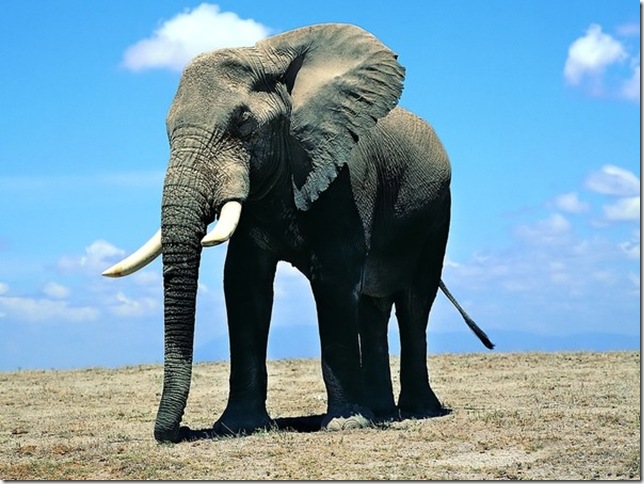 3 раунд
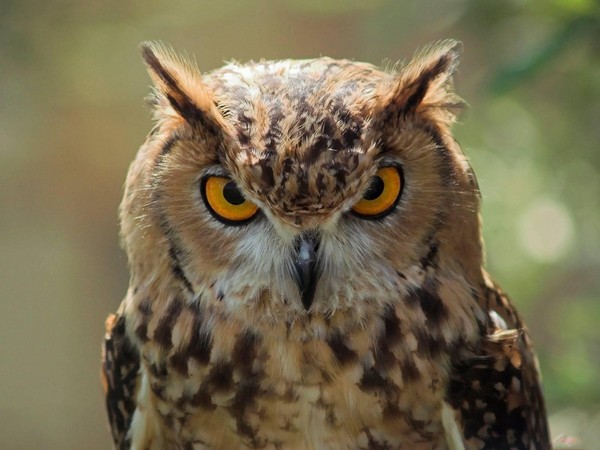 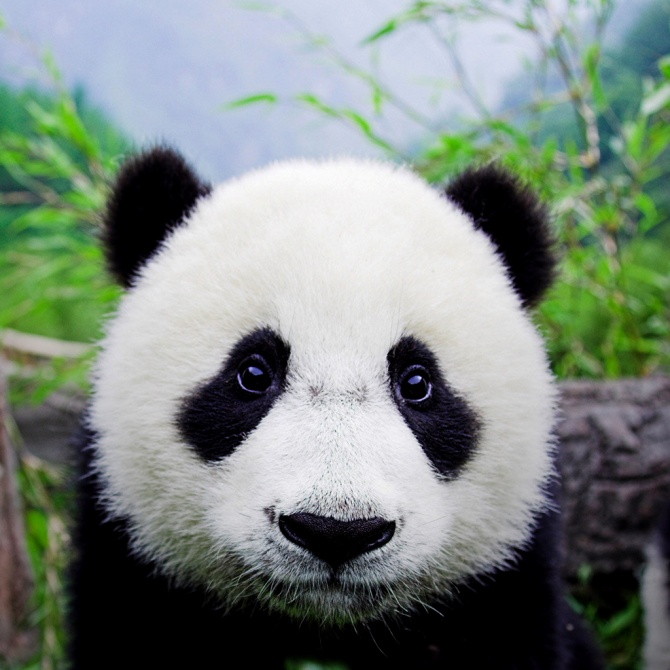 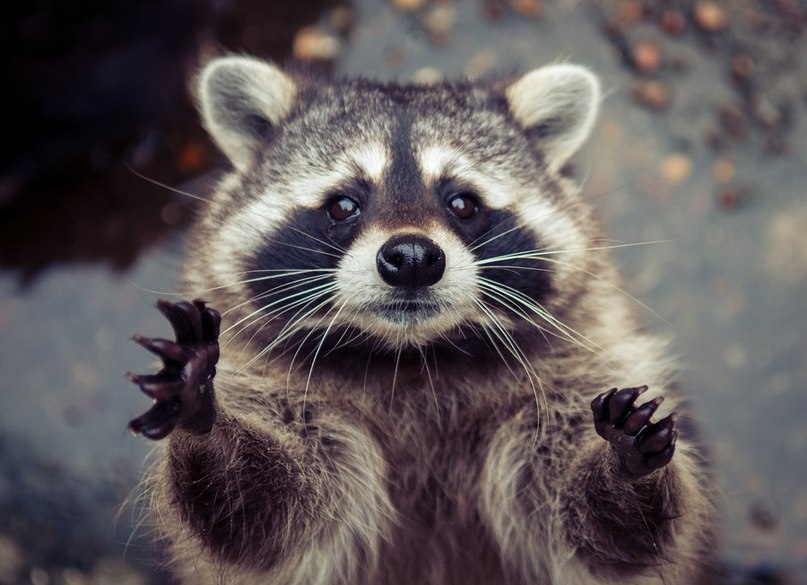 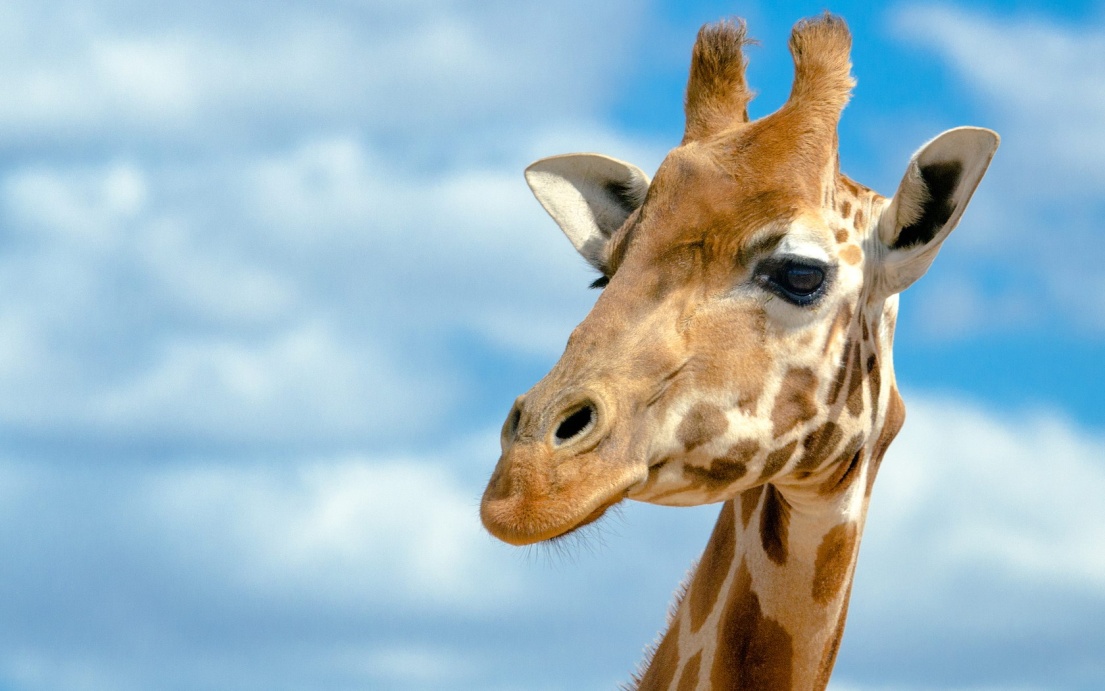 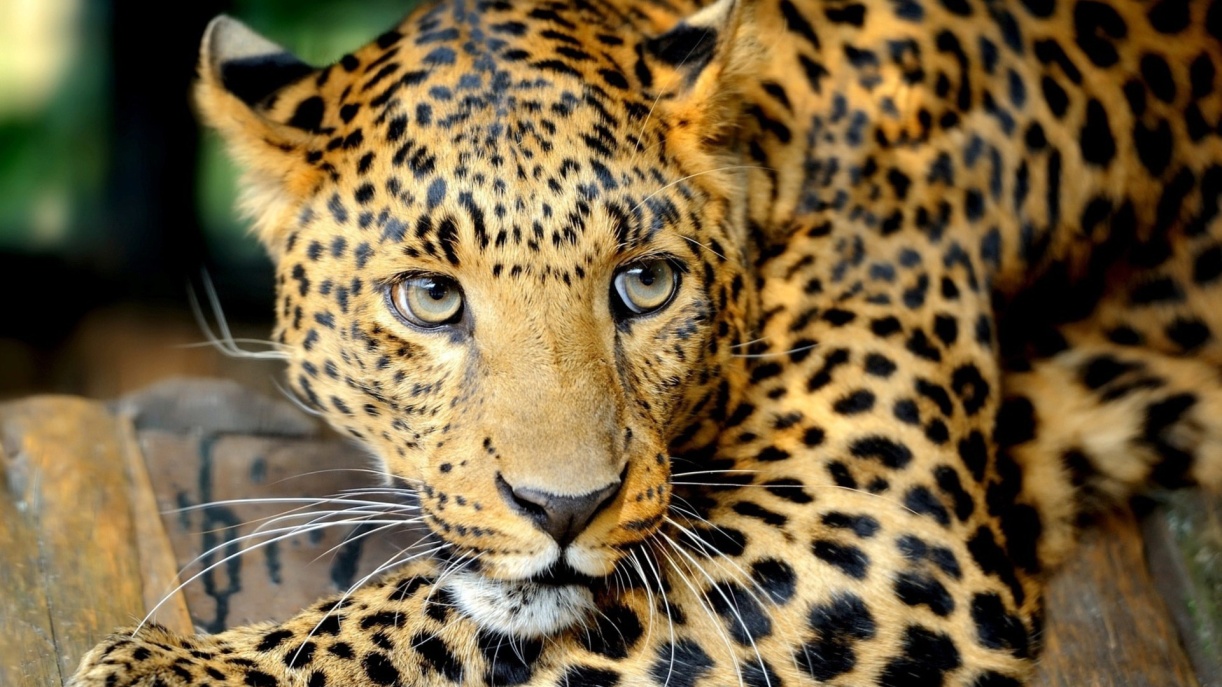 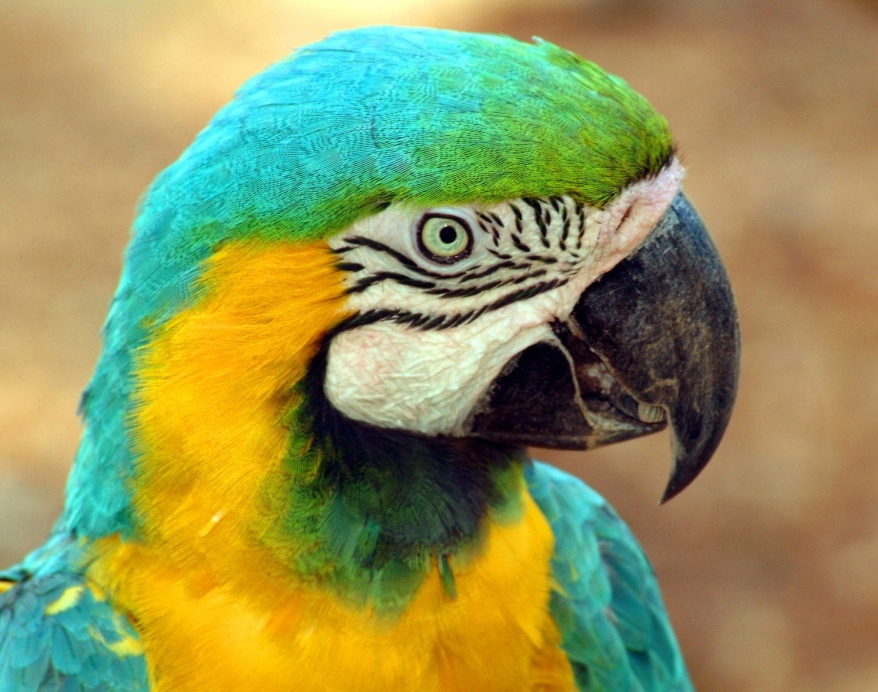 Источники:
 Мордкович А.Г. Алгебра. 8 класс. В 2 ч. Ч.1. Учебник для учащихся общеобразовательных учреждений. / А.Г. Мордкович, Н.П. Николаев. – 10-е изд., доп. – М.: Мнемозина, 2013. – 256с.: ил.